Material samples measured in LSM for low background experiments( 2014- 2018)
COBRA experiment (lacquer, epoxy, CZT detectors, copper);
LEGEND experiment (PEN granulate);
TGV-2 experiment ( 106Cd);
PICO experiment (reflective foils);
NPRI samples (air filters from power plants)
Some results:
COBRA experiment – CdZnTe 0ν Double Beta Research Apparatus,
searching for neutrinoless double beta decay in several isotopes
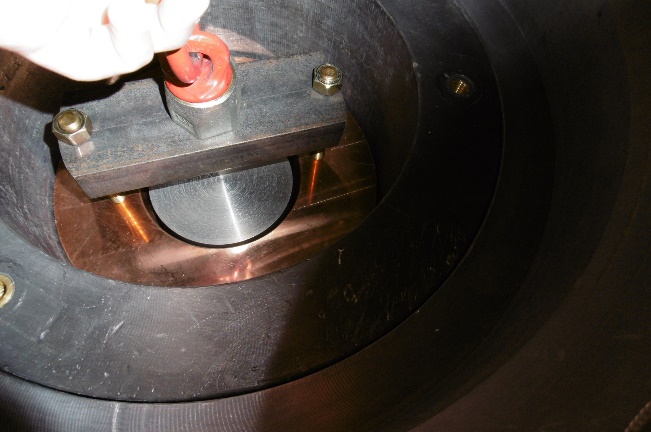 Copper sample measured with Obelix
mass = 49.3 kg
T = 894h
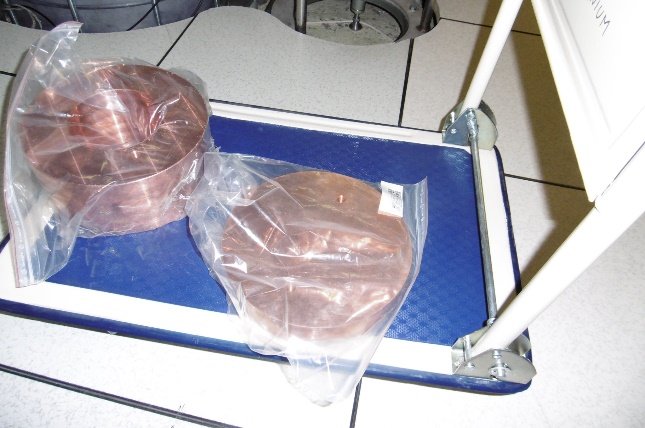 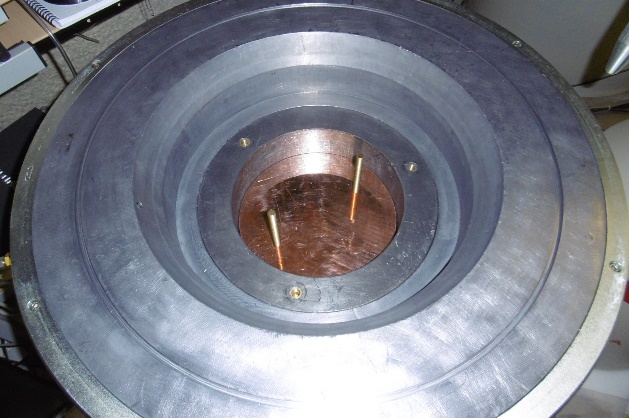 PICO experiment - searching for dark matter with superheated liquids
Reflective foils  measurement with Obelix
LEGEND experiment – next generation of Gerda and Majorana projects of searching for neutrinoless double beta decay in 76Ge
Polyethylene Naphthalate (PEN) granules 
2 samples,
~2.8 kg mass of each sample,
measured with Obelix